KrisestøtteverktøyDSB-CIM
Seniorrådgiver Tom Mørkved
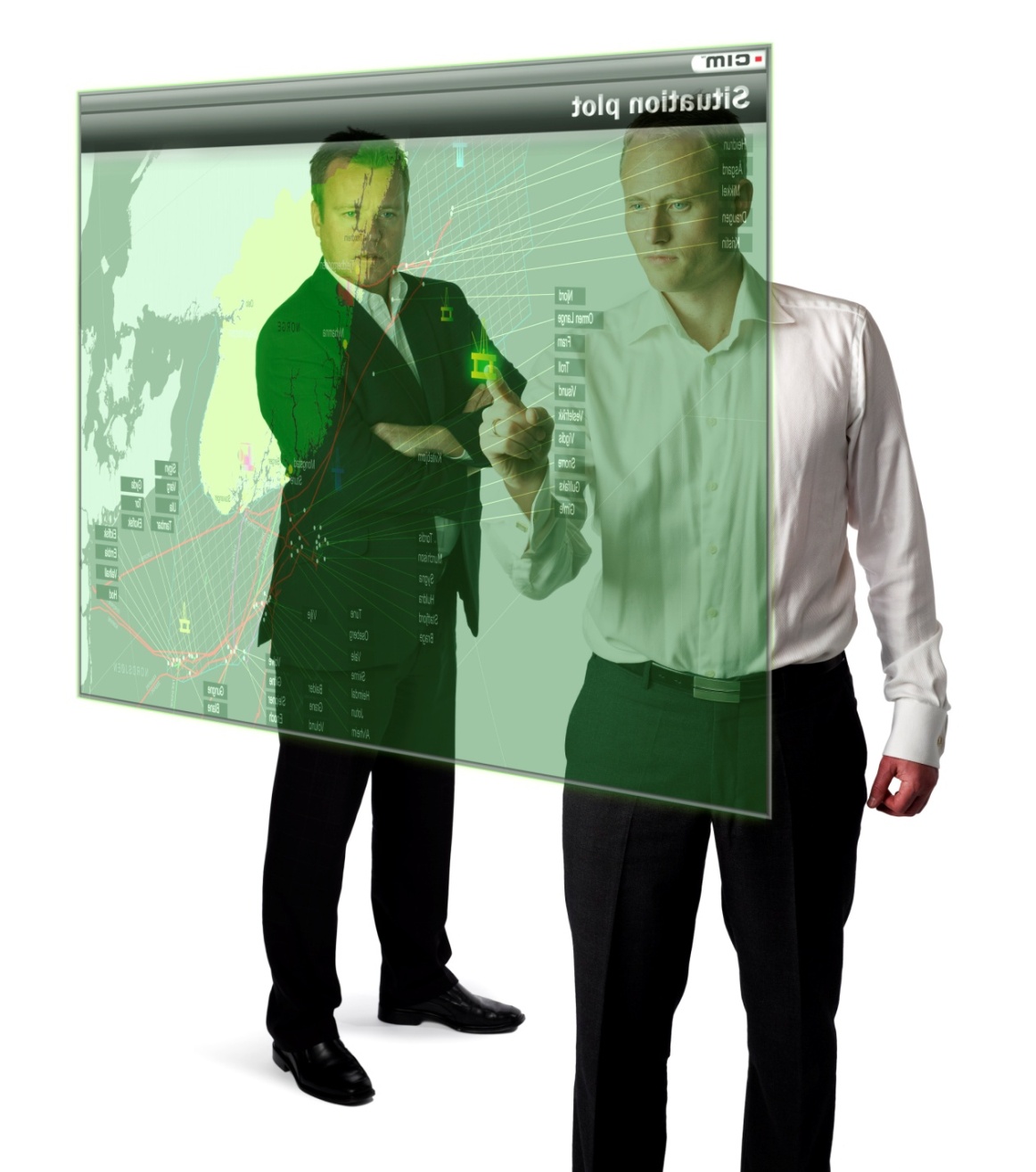 DSB-CIM
Avansert men likevel enkelt å bruke
Håndtering av alle typer hendelser, alt fra enkle avvik til større katastrofer på en strukturert og enhetlig måte
DSB-CIM
Tilleggsmoduler
Plan
Hendelser
Hendelseslogg
Tiltakskort
Oppgaver
Meldinger
Rapportering/publisering
Mediehåndtering
Informasjonstavler
Distribusjonslister
Kontakter
Medieovervåkning
Risiko og sårbarhet
Ressurser
E-post innboks
SMS og Voice meldingssystem
Kart/GIS
AD connector (kobling til intern IT)
SMS innboks
MMS innboks
Vaktliste/Roster
Møter
Pårørendehåndtering
Reiselogg
Kalender 
Kvalitetssystem
Avvikshåndtering
Spørreundersøkelser
Mobil connector
Simulering 
Øvings- og treningsdatabase
Kriseweb
Plan
Planer kan med denne modulen enkelt utvikles og vedlikeholdes og kobles sammen med krisehåndteringen om en hendelse skulle inntreffe. Her vil du alltid ha en tilgjengelig oppdatert versjon av planen.
Innholdsfortegnelse 
Dokumenter og maler
Filer og vedlegg 
Tiltakskort 
Revisjon 
Arbeidsflyt 
Versjonskontroll 
Utskrift og eksport til Word
Plan
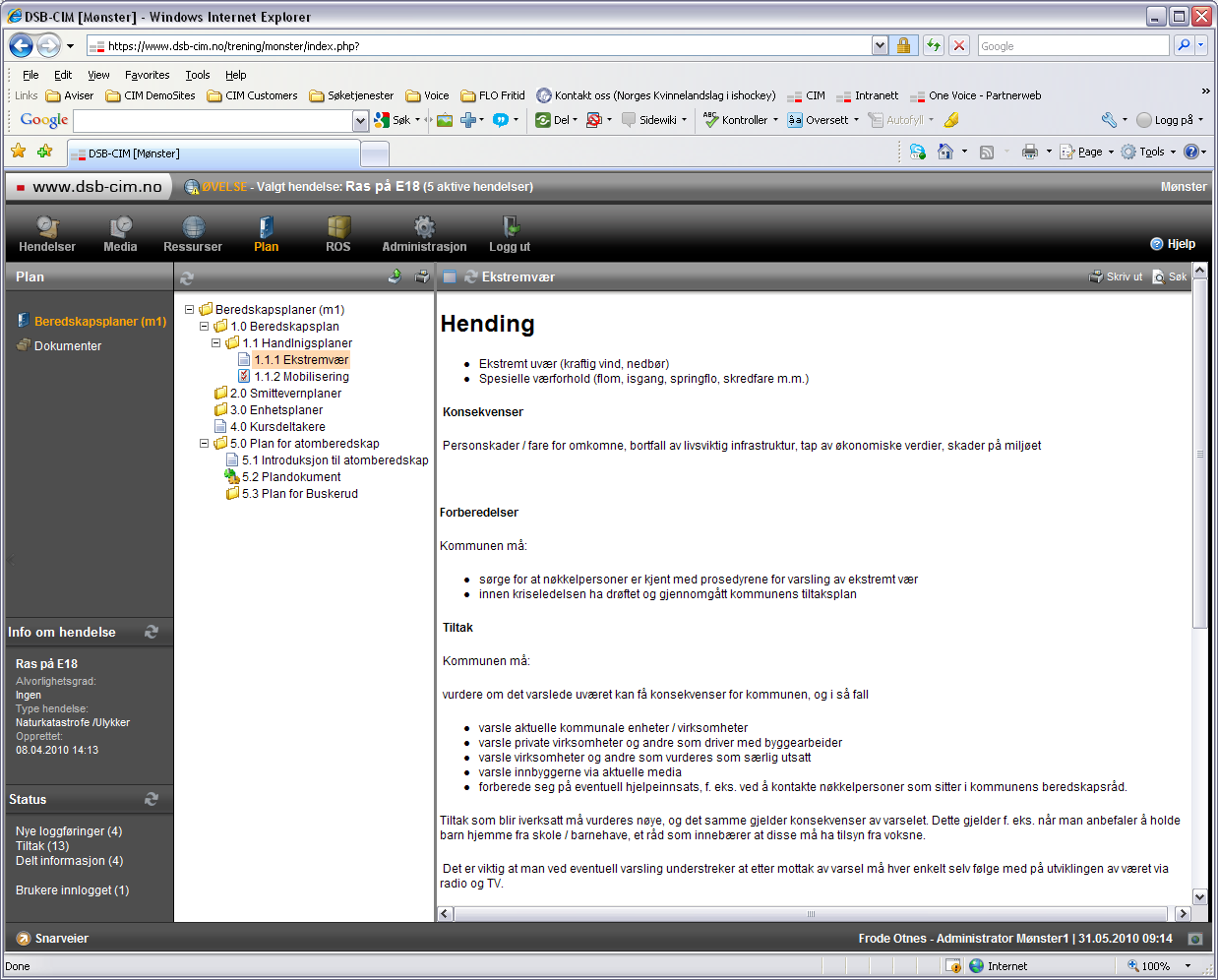 Hendelser
Registrering av hendelser eller scenarier har sin hensikt i en initial loggføring. Med enkel beskrivelse og kategorisering vil CIM iverksette riktig planverk med aktuelle tiltakskort.
Registrert av
Dato
Kontaktinfo
Emne
Beskrivelse
Hendelses type
Alvorlighetsgrad
Tilgangskontroll basert på roller
Legg ved filer
Send meldinger
SMS, Talemelding, E-post
Hendelser
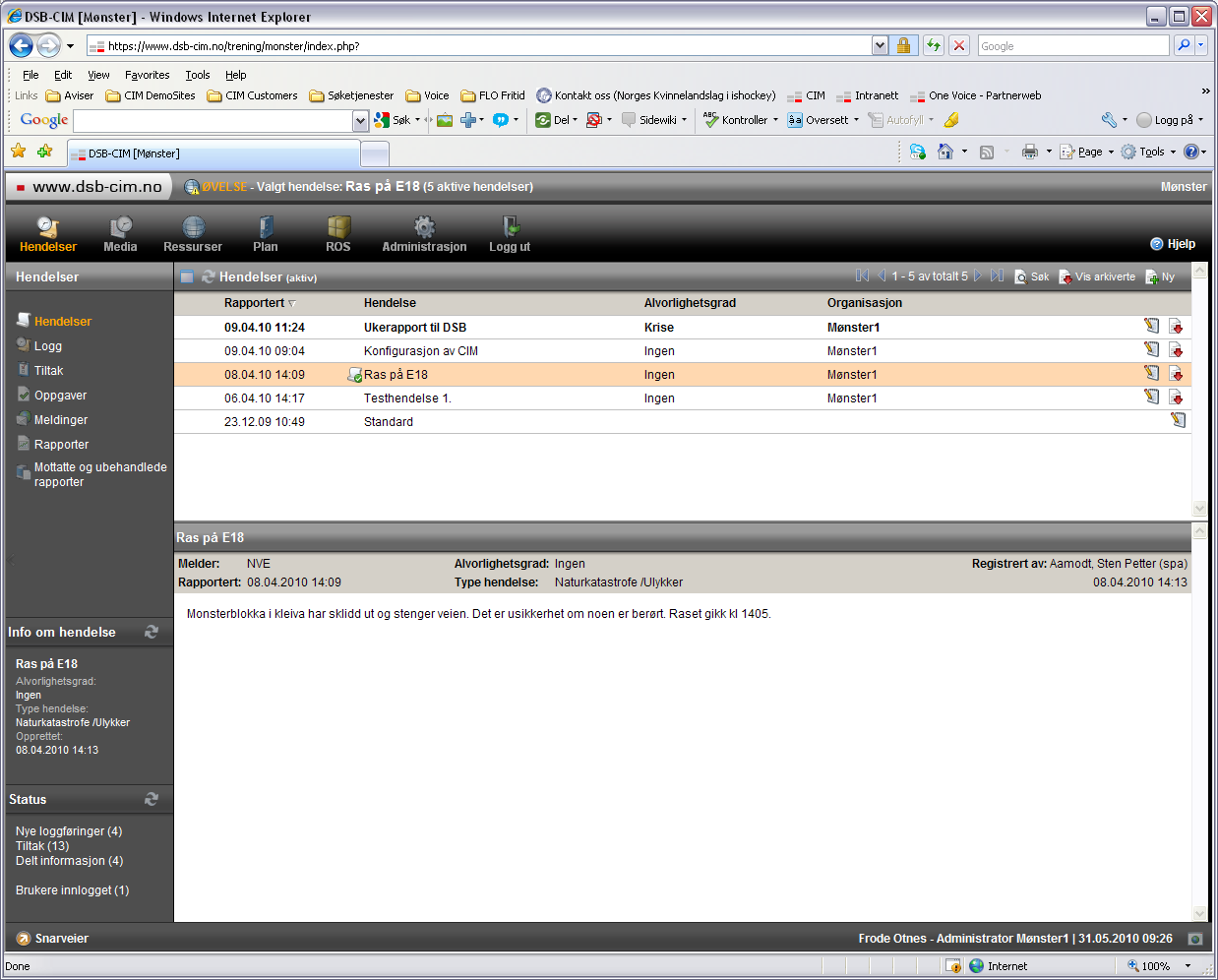 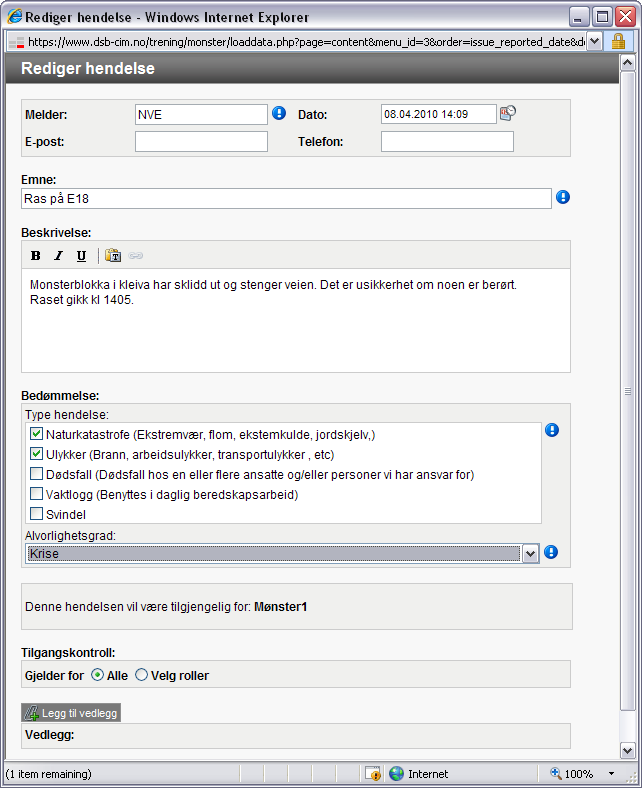 Hendelseslogg
Den løpende loggføringen av ny og oppdatert informasjon ivaretas av et enkelt intuitivt loggskjema. Loggen blir et viktig verktøy for oppfølging og styring under uønskede hendelser.
Løpende loggføring 
Kildehenvisning 
Kategorisering
Tidsstempel 
Ansvar 
Informasjonsregistrering
Bekreftet og ubekreftet informasjon
Frigitt informasjon til hvem, av hvem?
Ikke frigitt informasjon
Legg ved filer
Tildel oppgaver 
Send meldinger
Hendelseslogg
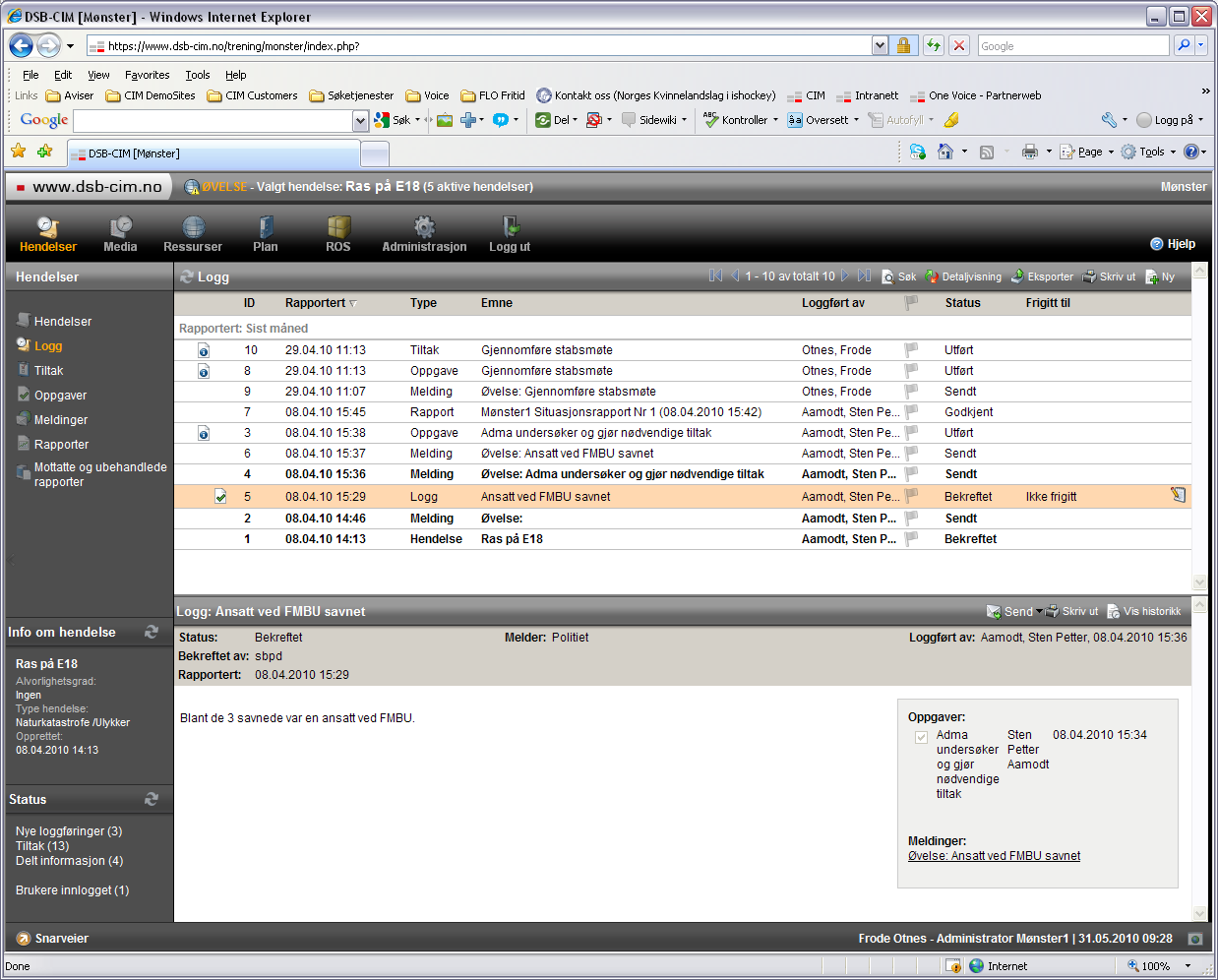 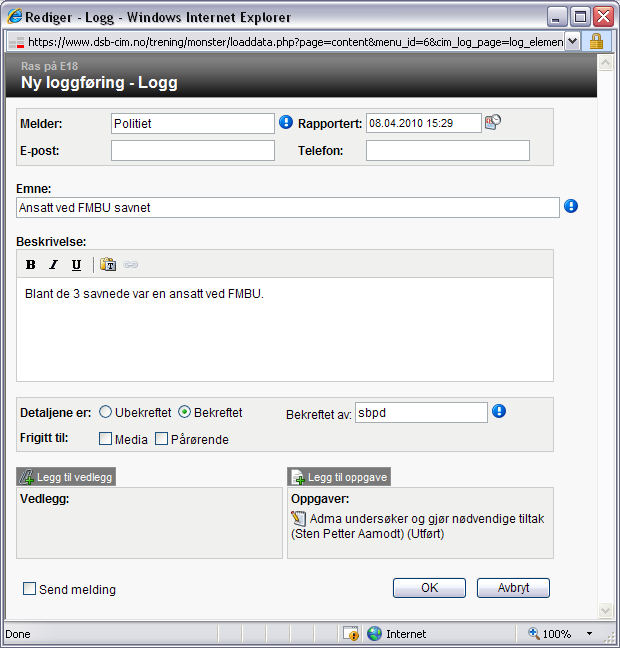 Oppgaver
Ikke alle tiltak kan planlegges for på forhånd. De tiltakene som bestemmes underveis kan man tildele løpende.
Tildeling av nye oppgaver
Direkte fra kriseloggføring
Direkte fra medieloggføring
Direkte fra statusmøte
Direkte fra tiltakskort og sjekklister
Registrering av tidsfrister
Tildeling av ansvar
Løpende status på alle oppgaver
Legg ved filer
Send ut meldinger om tildelt oppgave
Oppgaver
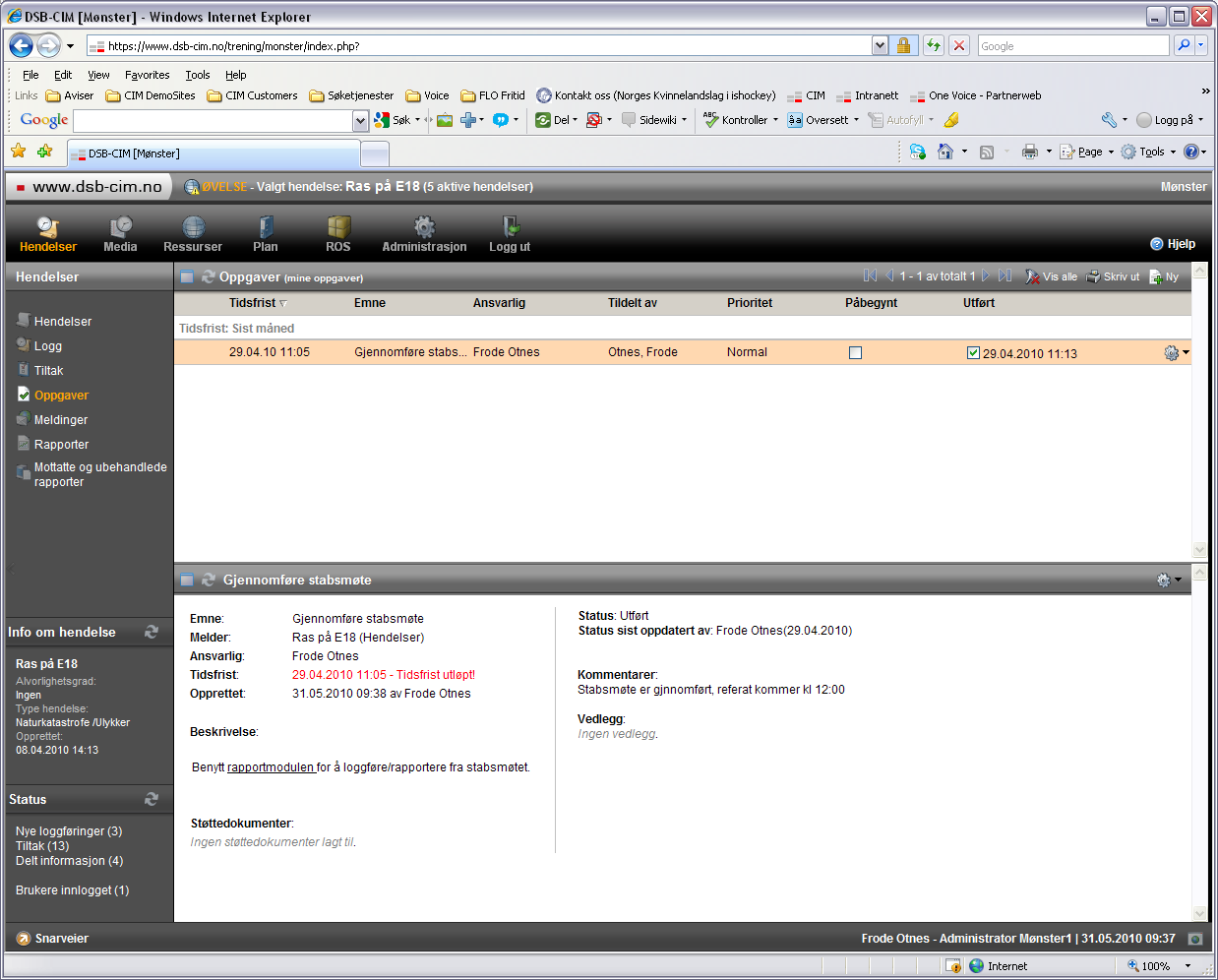 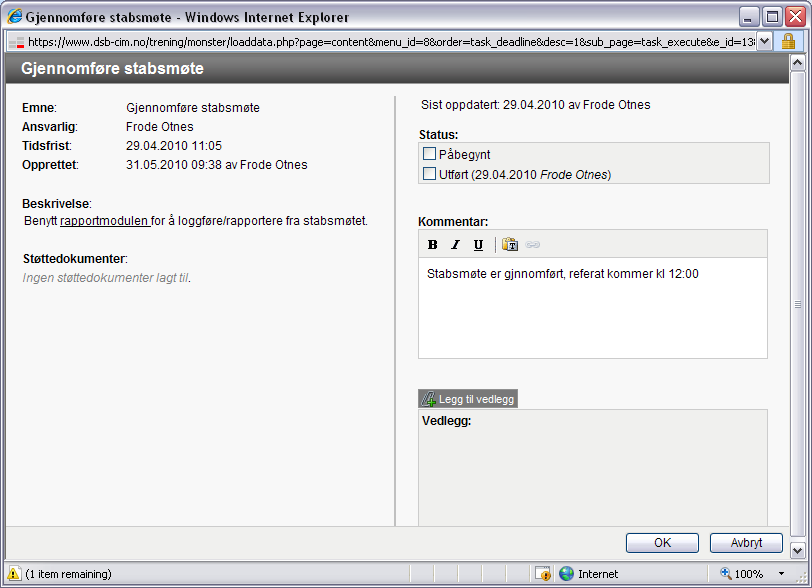 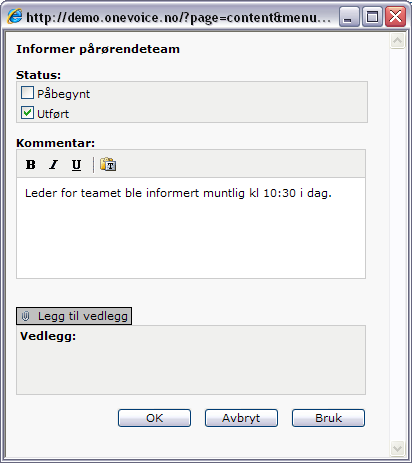 Meldinger
Utsending av informasjon via
E-post, SMS, Tekst til tale (Voice), Telefaks
Konferansesamtale (max 10 deltakere)
Utsending av 
Loggmeldinger
Oppfølginger
Informasjon og pressemeldinger
Kommunikasjon med
Egen organisasjon
Kunder og leverandører
Myndigheter
Media
Redningsetater og andre
Kontaktlogg
Fortløpende status på all kommunikasjon
Respons fra talemeldinger, e-post og SMS
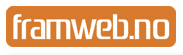 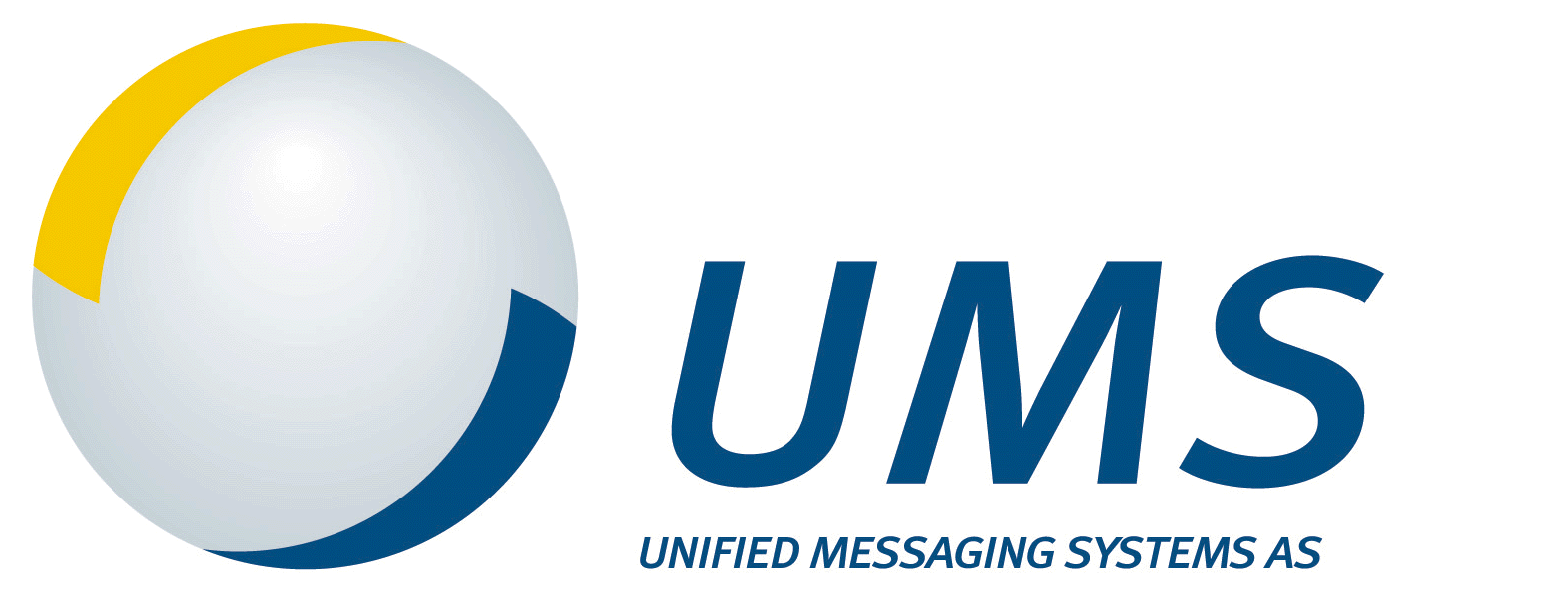 Meldinger
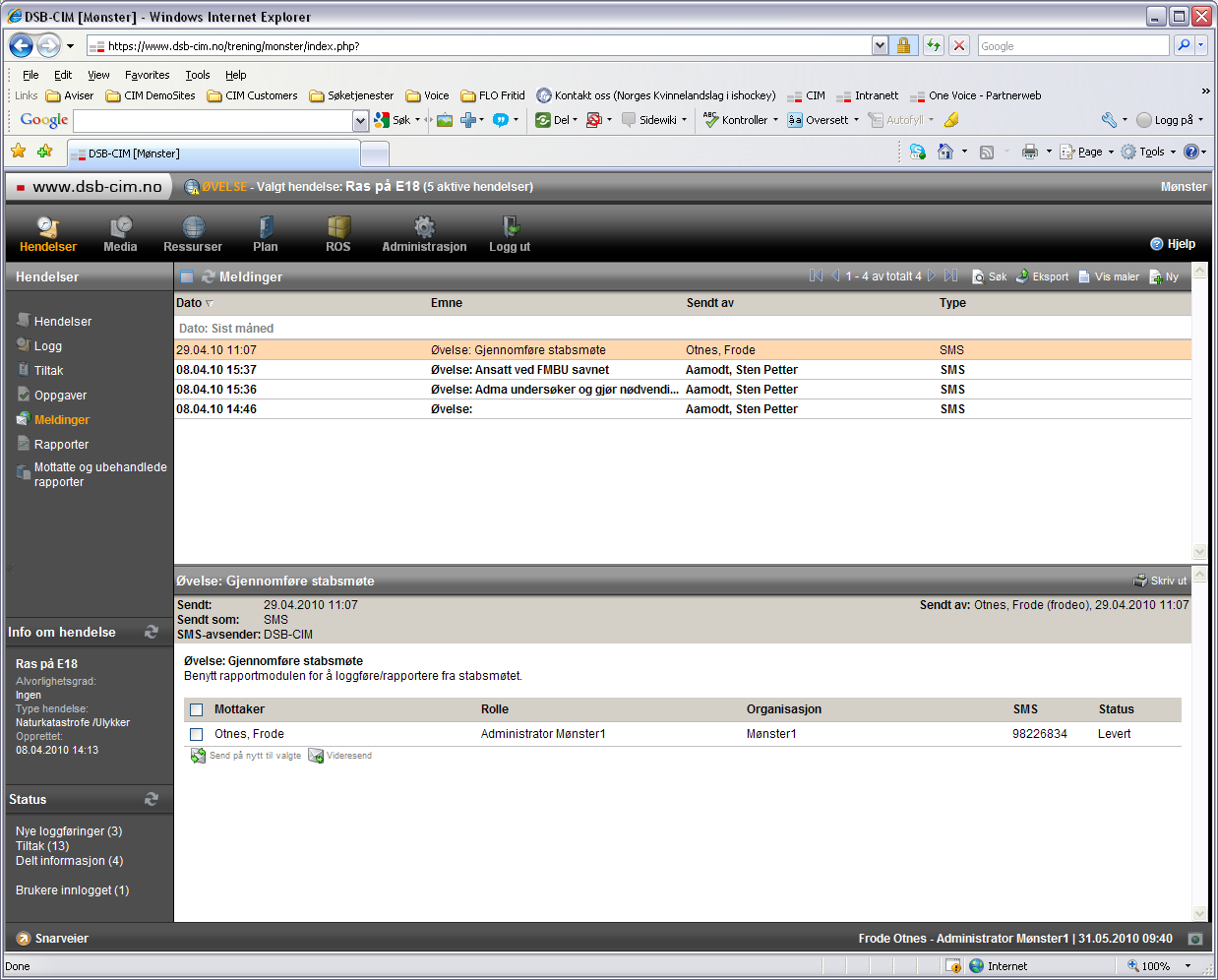 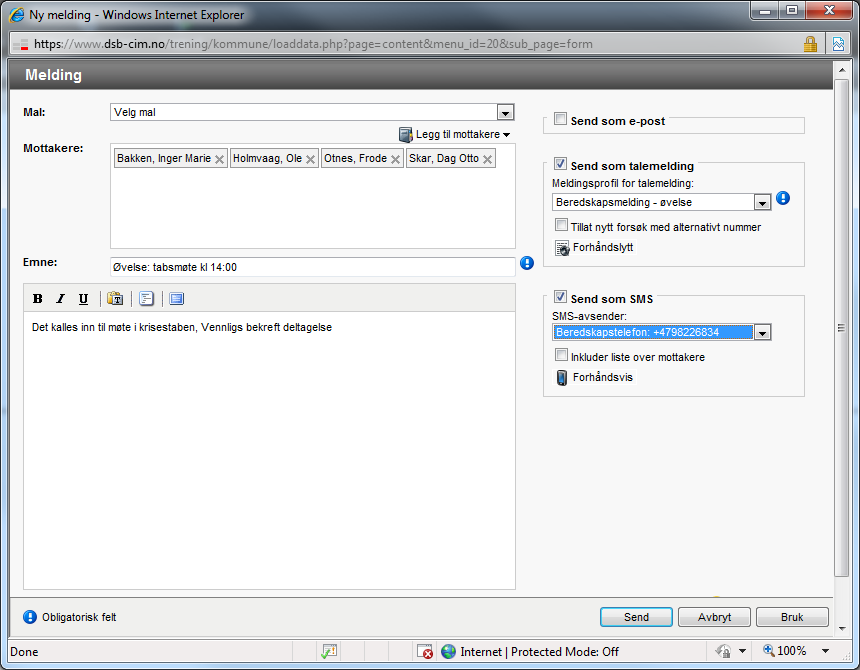 Informasjonstavler
Informasjonstavler
Erstatt manuelle tavler på møte- og beredskapsrom
Automatisk oppdatering basert på logg etc.
Rollebasert innsyn og redigering
Spesialtilpassede informasjonstavler etter behov
Informasjonsutdrag til ledelse, eiere, andre?
Full skjerm eller som en del av løsningen

Statusinfo
Utførelse av planlagte oppgaver
Fakta om hendelser
Oversikt over alle tilgjengelige og påloggede ressurser
Kartutsnitt
Informasjonstavler (eksempler)
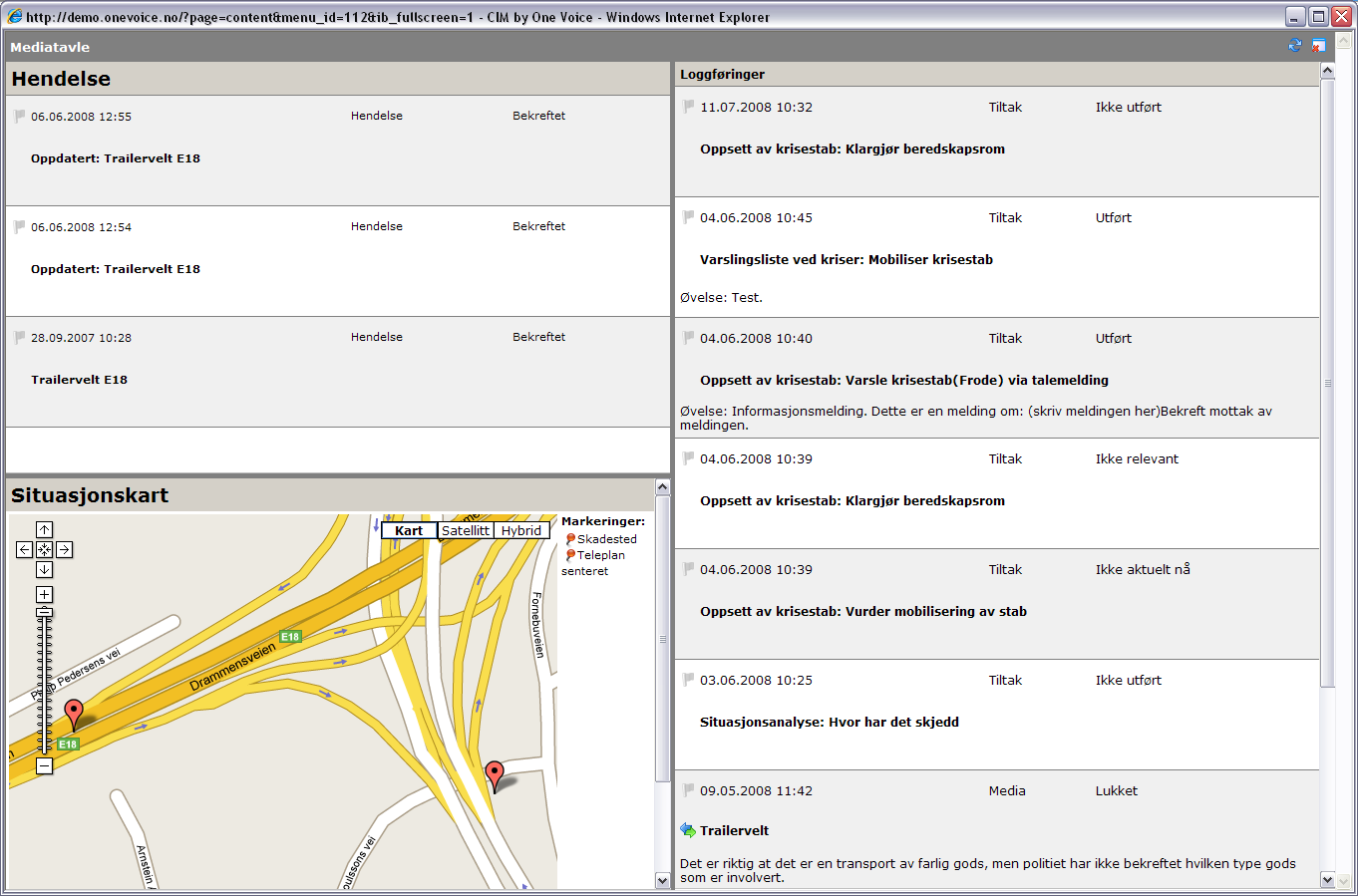 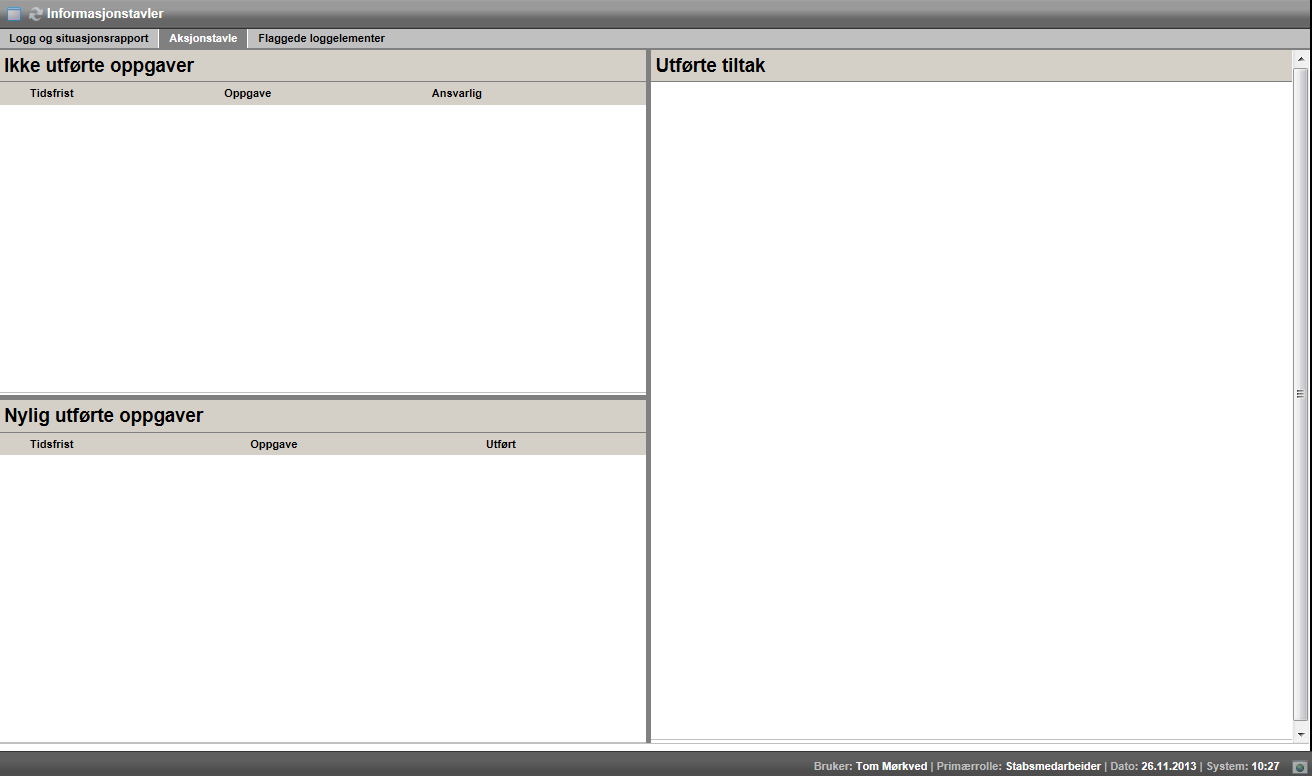 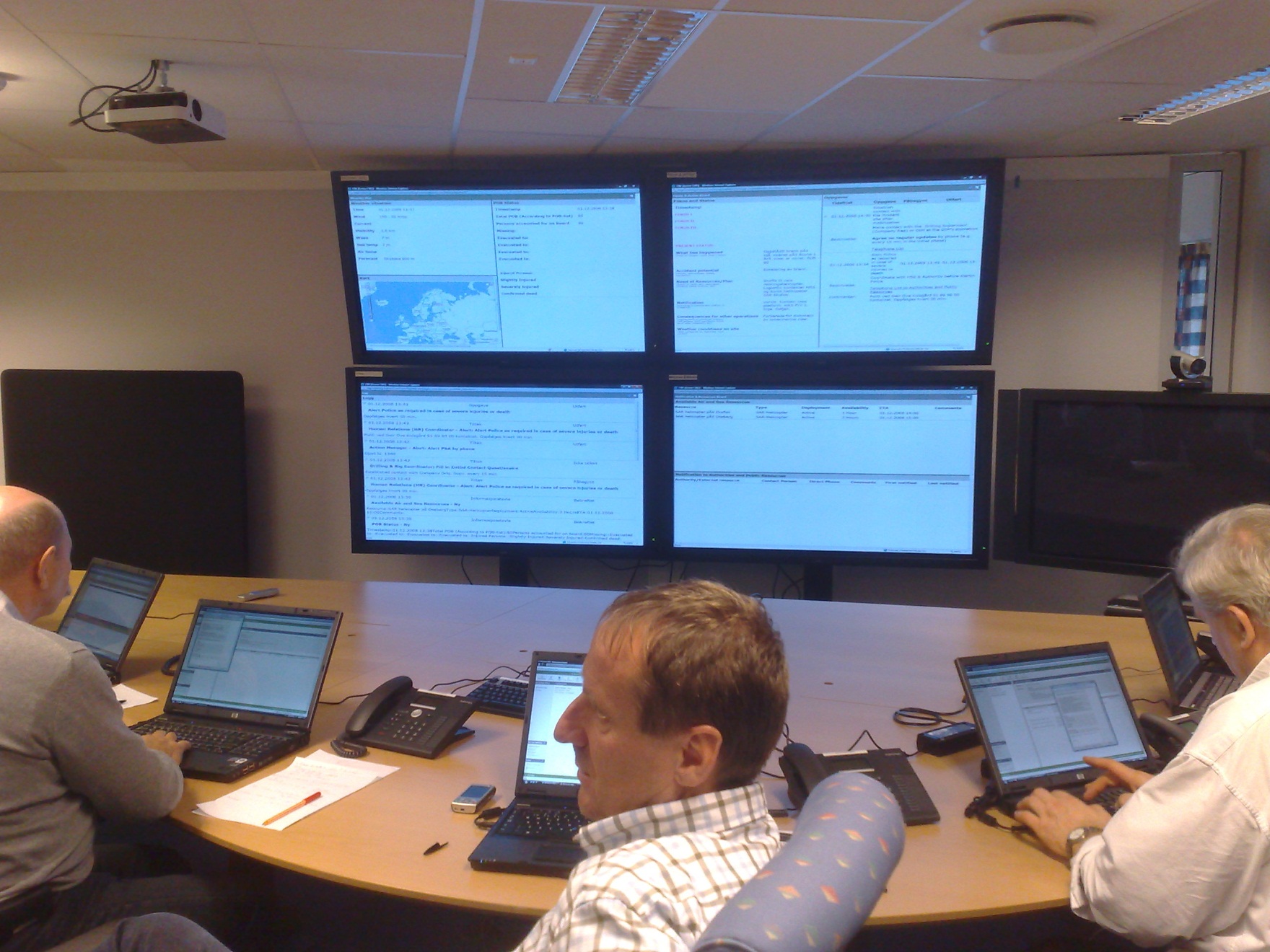 Rapporter
Maler
Type mal
Skjemadesign
Dokument mal med topp- og bunntekst
Dokumentflyt
Versjonskontroll og historikk
Publisering, distribusjon og elektronisk deling
E-post, sms, tekst til tale og EDI
Uttrekk av informasjon til informasjonstavler
Lage rapporter
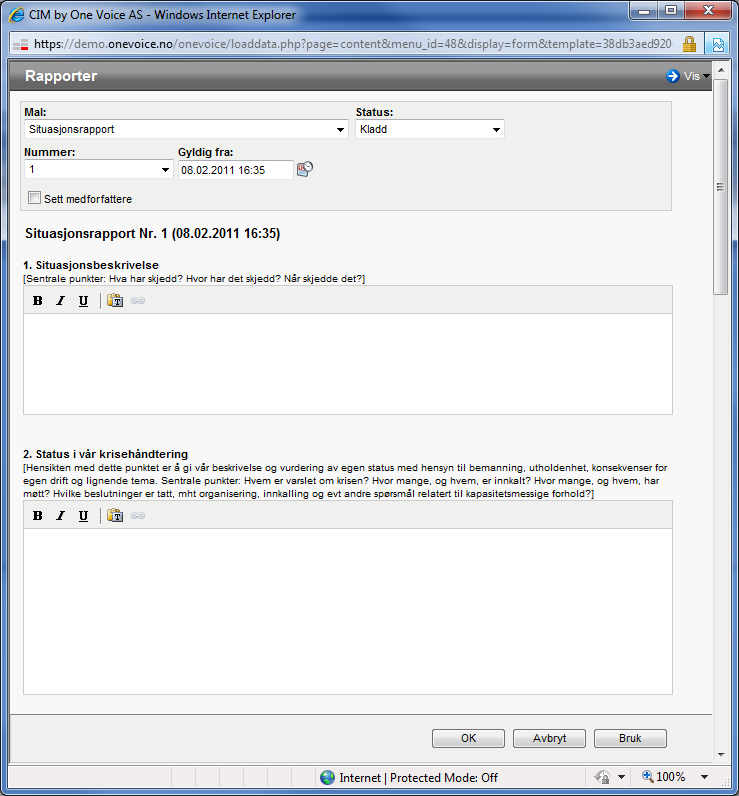 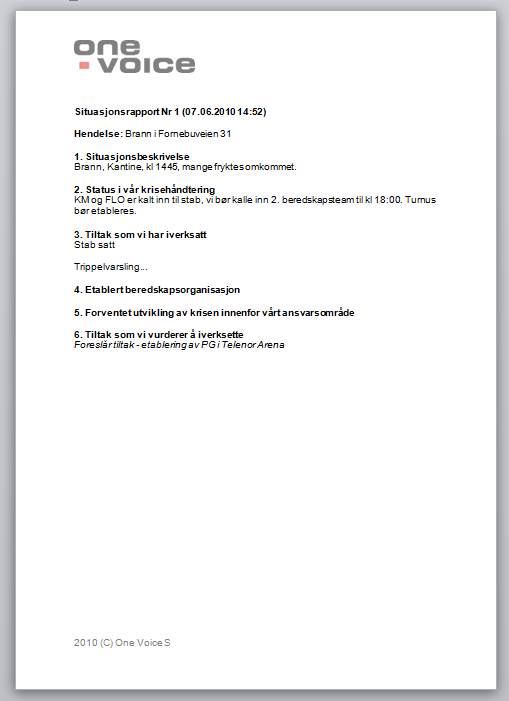 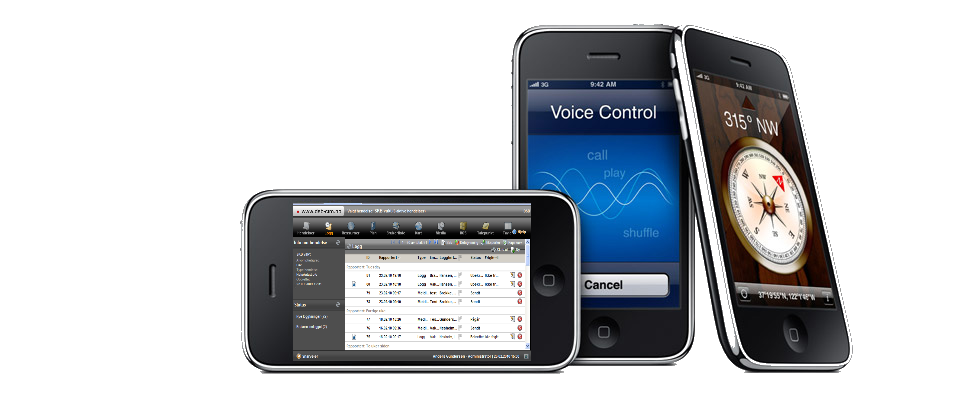 Mobile plattformer
19
Organisering
Prosjektledelse i DSB (2 stillinger) 
DSB håndterer konfigurasjonsstyring og -kontroll
Det opprettes et eget brukerforum for FM, kommuner, SF og DSB
Referansegruppe (FM/Kommune, SF, DSB)
Styringsgruppe (DM DSB)
20
Kort om anskaffelsesprosessen
Leverandør valgt, kontrakt signert november 2009
Nytegning 2014 - ?
DSB anskaffer på vegne av DSB, SF, FM og alle kommuner (tilbud til kommunene og ikke pålegg)
21
Takk for oppmerksomheten, spørsmål?
22
Tiltakskort
Ut av planverket plukker CIM ut de tiltakene som skal iverksettes i henhold til planer når en gitt hendelse inntreffer
Tiltakskort med beskrivelse
Tiltak med beskrivelse
Ansvarlig for tiltak
Veiledning i utførelse
Utføre, loggføre og rapportere i en operasjon
Loggføring ved oppstart
Loggføring ved gjennomføring
Rollebasert tilgang
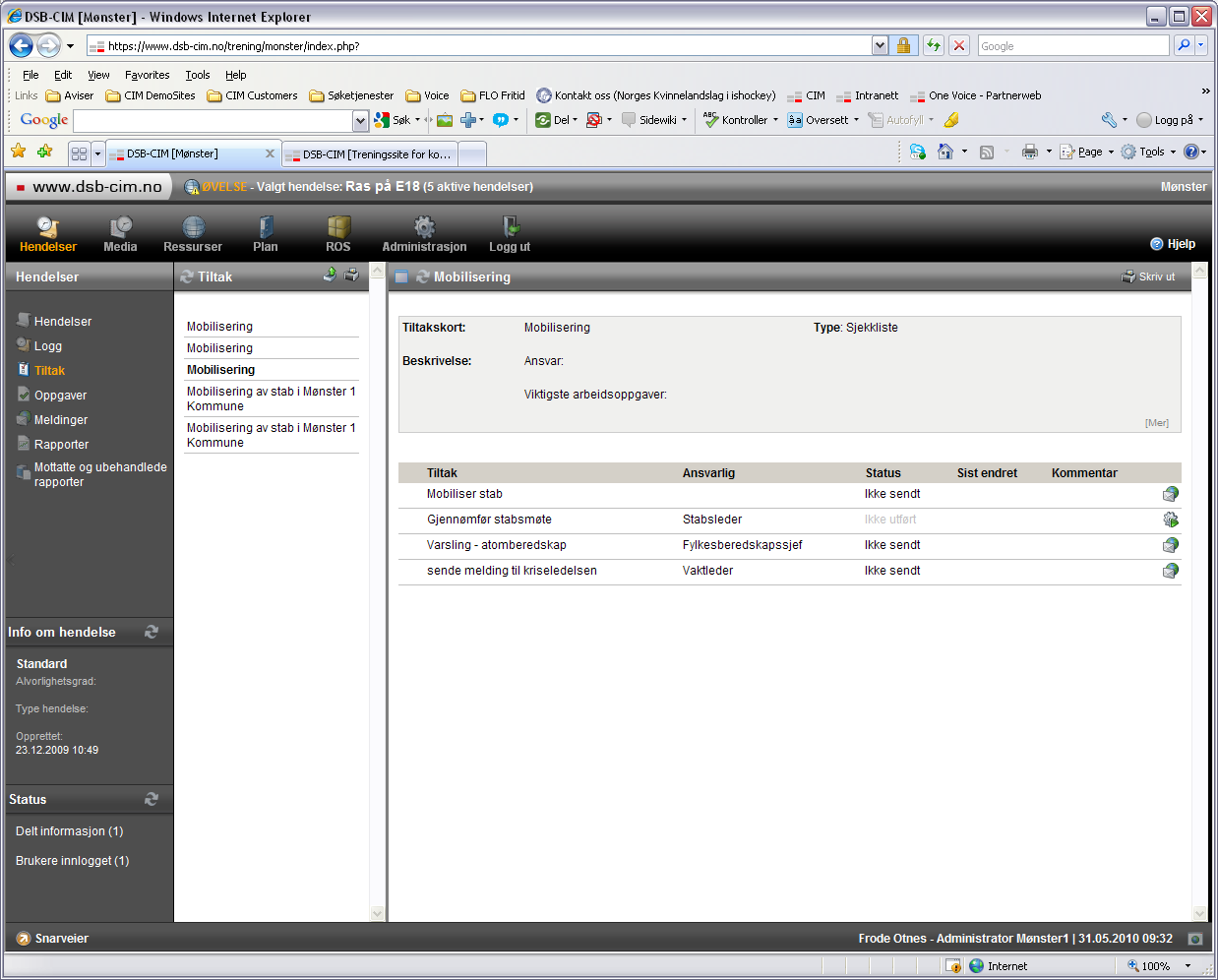 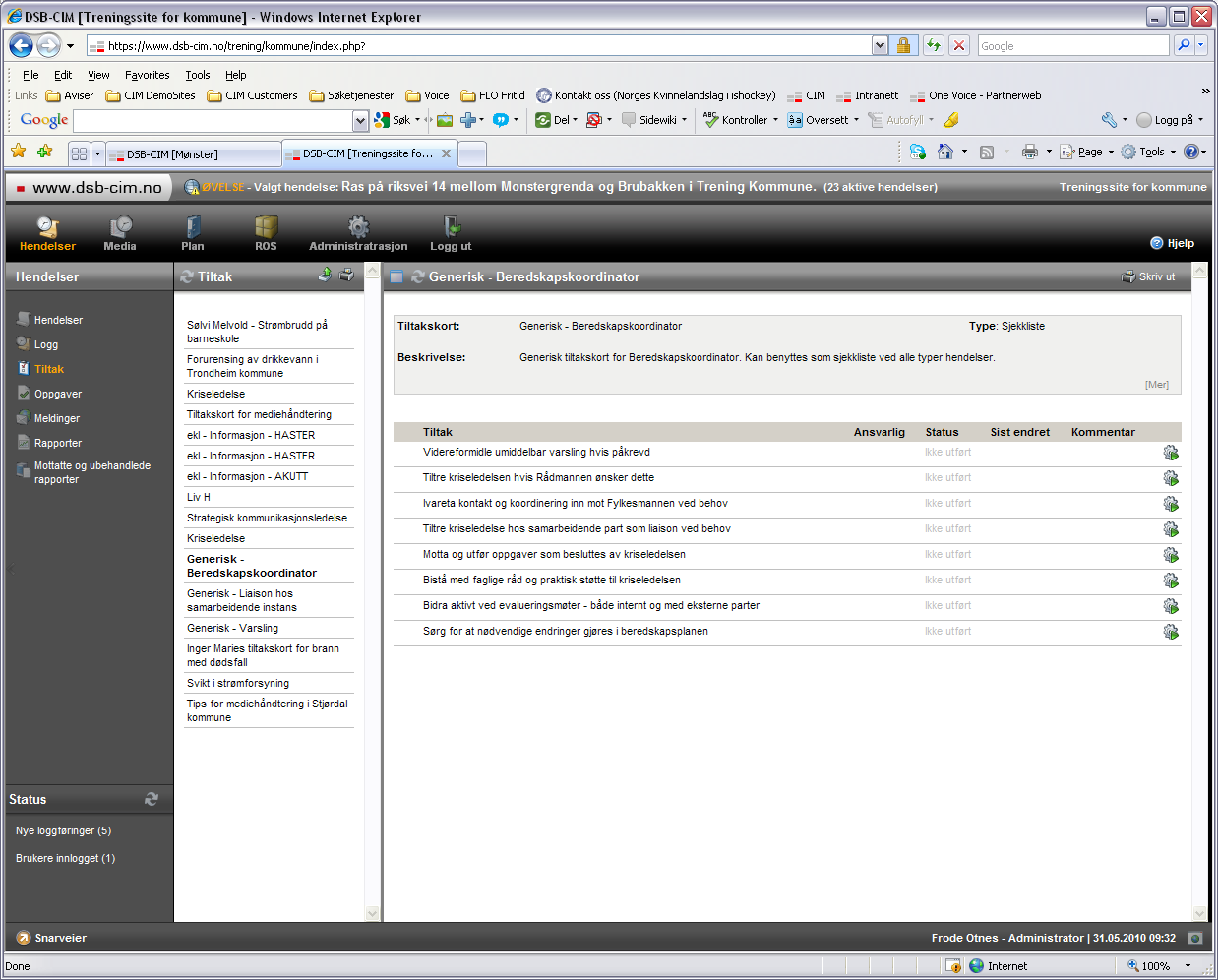 Tiltakskort
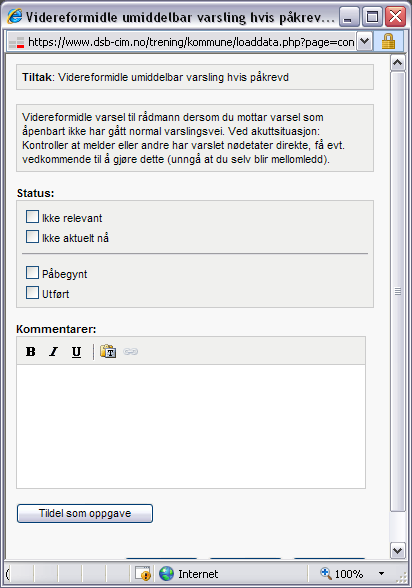 Presselogg/kundelogg
Full kontroll på kommunikasjon og håndtering av media/kunder
Medie-/kundesvar
Rask og effektiv publisering av hvilken informasjon vi kan gi til media/kunder 
Logging av spørsmål og svar til media/kunder
Status på kommunikasjon og om saker er åpen eller lukket
Oppfølging/ansvar med tildeling av oppgaver
Pressemeldinger
Publisering og godkjenning av presseinformasjon
Maler
Publisering av pressemeldinger til 
Ekstern web, intranett, kriseweb
Direkte til pressekontakter, ansatte, kunder, samarbeidspartnere
Som e-post, sms, fax og talemelding
Distribuer til egen database over redaksjoner
Oversikt over alle meldinger for denne og tidligere saker
Pressemeldinger
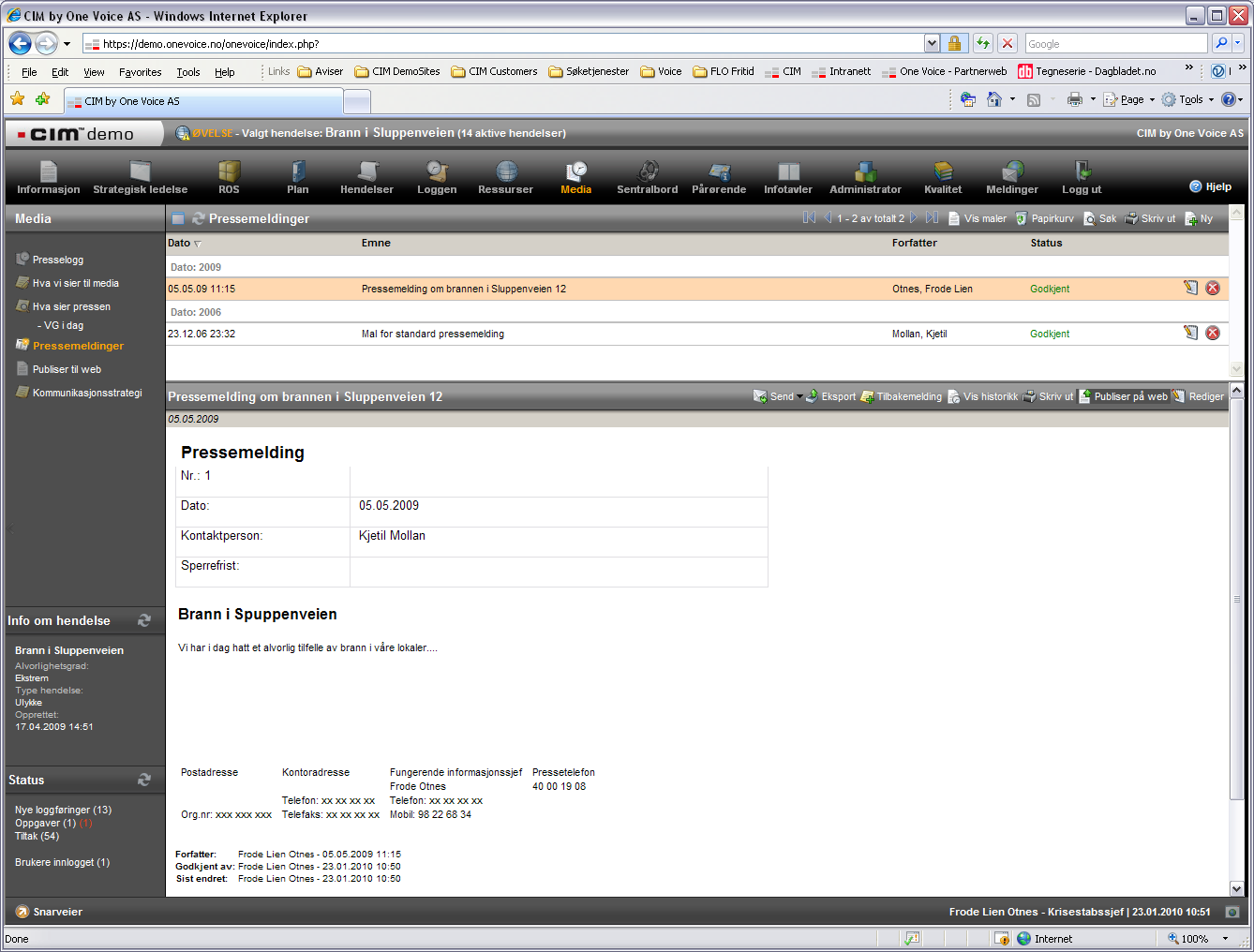 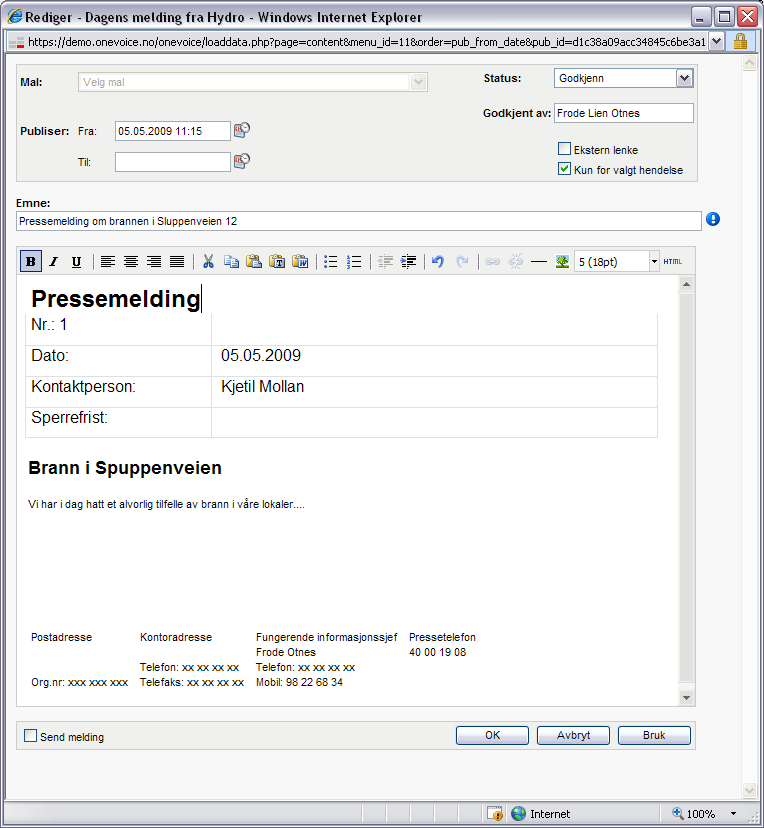